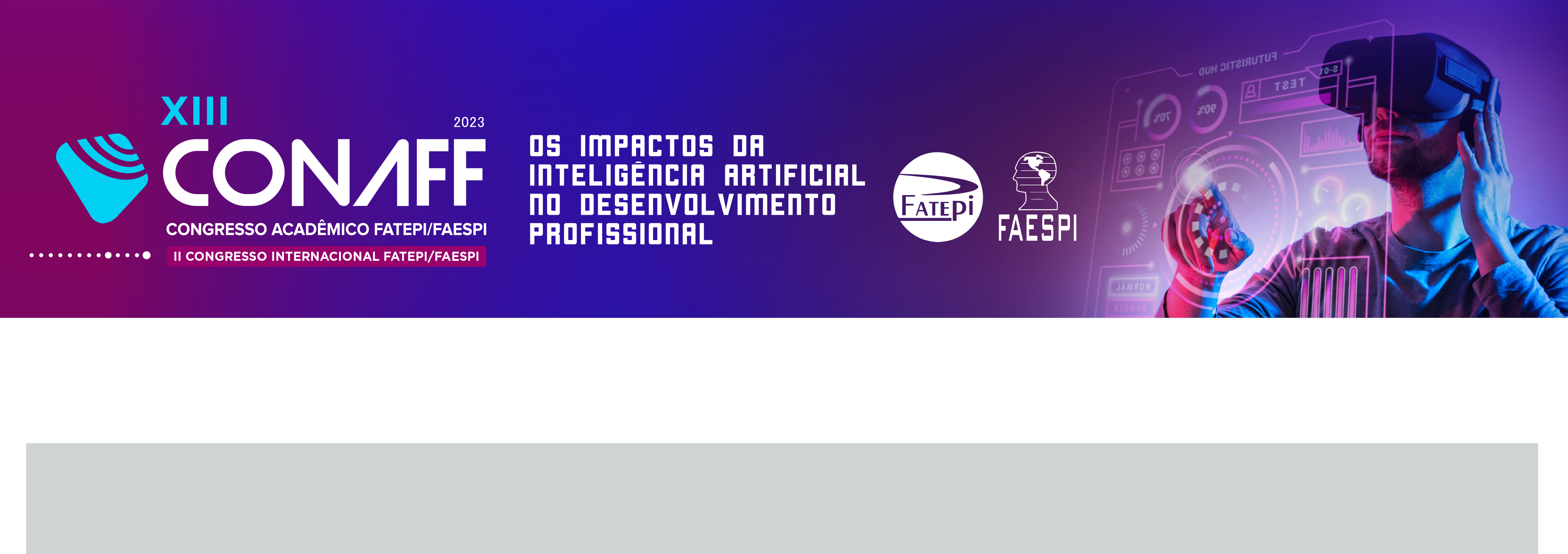 ESTÁGIO CURRICULAR SUPERVISIONADO EM EDUCAÇÃO FÍSICA:
RELATO DE EXPERIÊNCIA EM TEMPOS DE PANDEMIA.
Insira aqui o nome do Aluno – Bloco - Curso
Insira aqui o nome dos Professores- Docentes FAESPI.
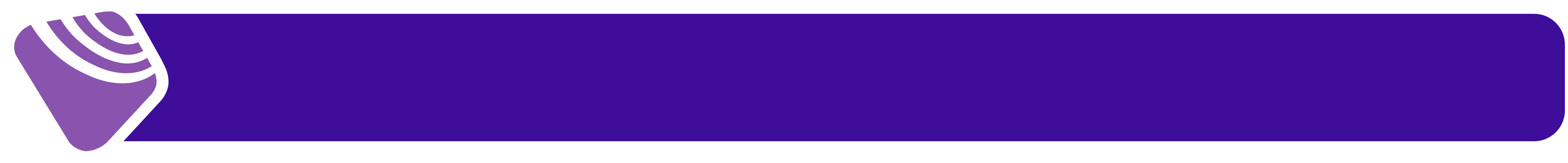 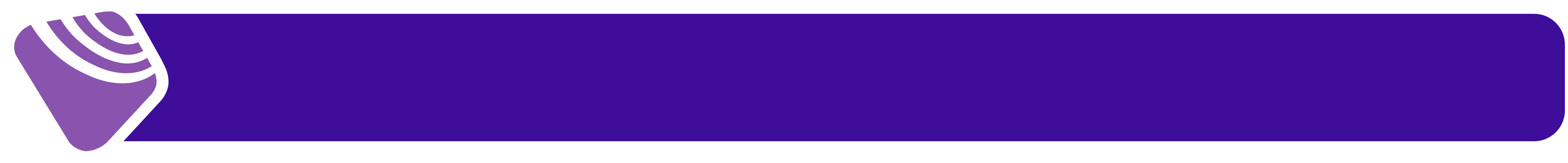 RESULTADOS
INTRODUÇÃO
Insira aqui o seu texto de resultados. Insira aqui o seu texto de resultados. Insira aqui o seu texto de resultados. Insira aqui o seu texto de resultados. Insira aqui o seu texto de resultados. Insira aqui o seu texto de resultados. Insira aqui o seu texto de resultados. Insira aqui o seu texto de resultados. Insira aqui o seu texto de resultados. Insira aqui o seu texto de resultados. Insira aqui o seu texto de resultados. Insira aqui o seu texto de resultados.
Insira aqui o seu texto de introdução. Insira aqui o seu texto de introdução. Insira aqui o seu texto de introdução. Insira aqui o seu texto de introdução. Insira aqui o seu texto de introdução. Insira aqui o seu texto de introdução. Insira aqui o seu texto de introdução. Insira aqui o seu texto de introdução. Insira aqui o seu texto de introdução. Insira aqui o seu texto de introdução. Insira aqui o seu texto de introdução. Insira aqui o seu texto de introdução.
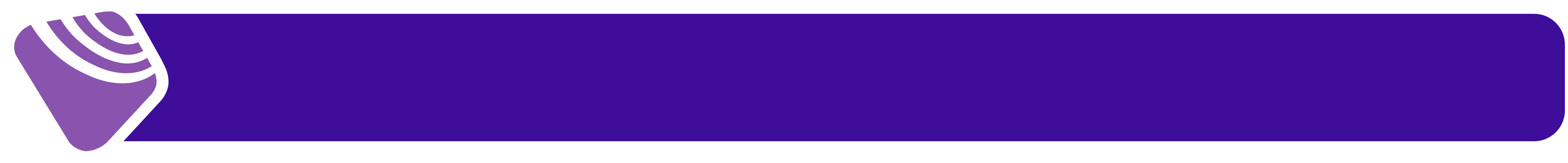 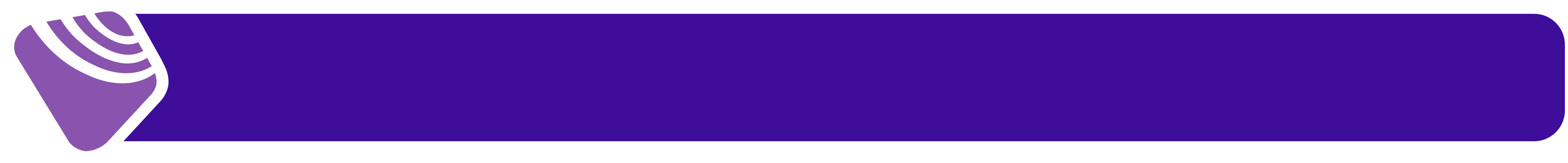 OBJETIVOS
CONSIDERAÇÕES FINAIS
Insira aqui o seu texto de considerações finais. Insira aqui o seu texto de considerações finais. Insira aqui o seu texto de considerações finais. Insira aqui o seu texto de considerações finais. Insira aqui o seu texto de considerações finais. Insira aqui o seu texto de considerações finais. Insira aqui o seu texto de considerações finais. Insira aqui o seu texto de considerações finais. Insira aqui o seu texto de considerações finais. Insira aqui o seu texto de considerações finais.
Insira aqui o seu texto de objetivos. Insira aqui o seu texto de objetivos. Insira aqui o seu texto de objetivos. Insira aqui o seu texto de objetivos. Insira aqui o seu texto de objetivos. Insira aqui o seu texto de objetivos. Insira aqui o seu texto de objetivos. Insira aqui o seu texto de objetivos. Insira aqui o seu texto de objetivos. Insira aqui o seu texto de objetivos. Insira aqui o seu texto de objetivos. Insira aqui o seu texto de objetivos. Insira aqui o seu texto de objetivos.
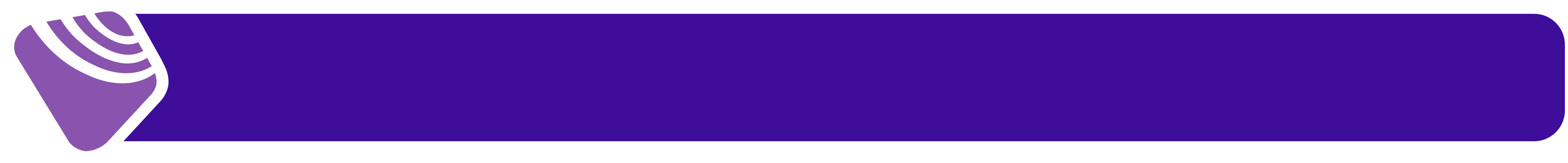 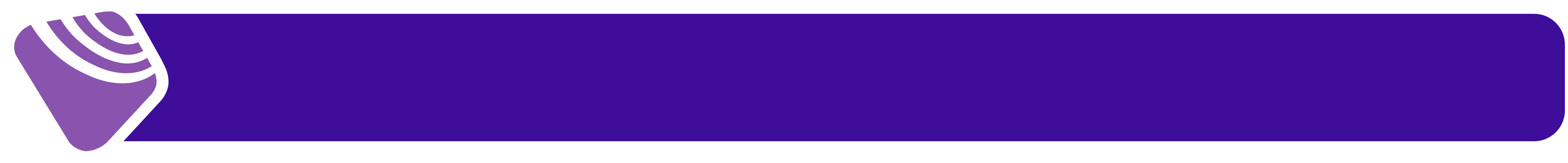 METODOLOGIA
REFERÊNCIAS
Insira aqui o seu texto de referências. Insira aqui o seu texto de referências. Insira aqui o seu texto de referências. Insira aqui o seu texto de referências. Insira aqui o seu texto de referências. Insira aqui o seu texto de referências. Insira aqui o seu texto de referências. Insira aqui o seu texto de referências. Insira aqui o seu texto de referências. Insira aqui o seu texto de referências. Insira aqui o seu texto de referências. Insira aqui o seu texto de referências. Insira aqui o seu texto de referências. Insira aqui o seu texto de referências. Insira aqui o seu texto de referências.
Insira aqui o seu texto metodologia. Insira aqui o seu texto metodologia. Insira aqui o seu texto metodologia. Insira aqui o seu texto metodologia. Insira aqui o seu texto metodologia. Insira aqui o seu texto metodologia. Insira aqui o seu texto metodologia. Insira aqui o seu texto metodologia. Insira aqui o seu texto metodologia. Insira aqui o seu texto metodologia. Insira aqui o seu texto metodologia. Insira aqui o seu texto metodologia. Insira aqui o seu texto metodologia. Insira aqui o seu texto metodologia. Insira aqui o seu texto metodologia. Insira aqui o seu texto metodologia.
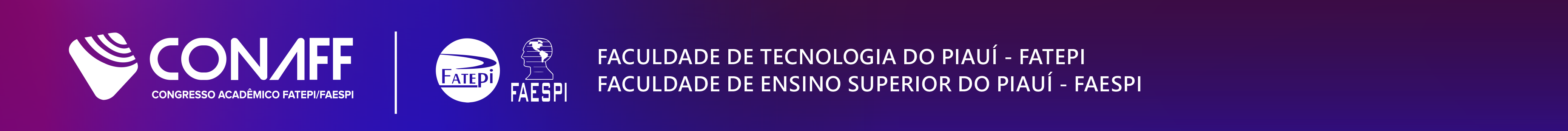 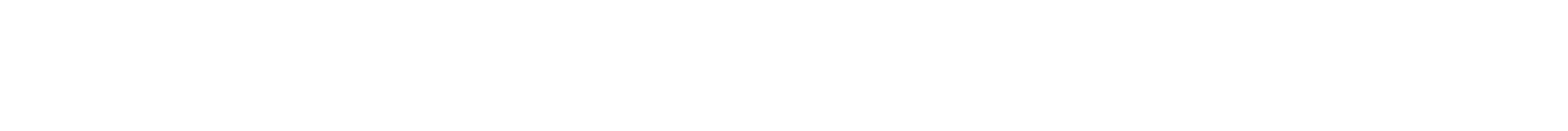 01